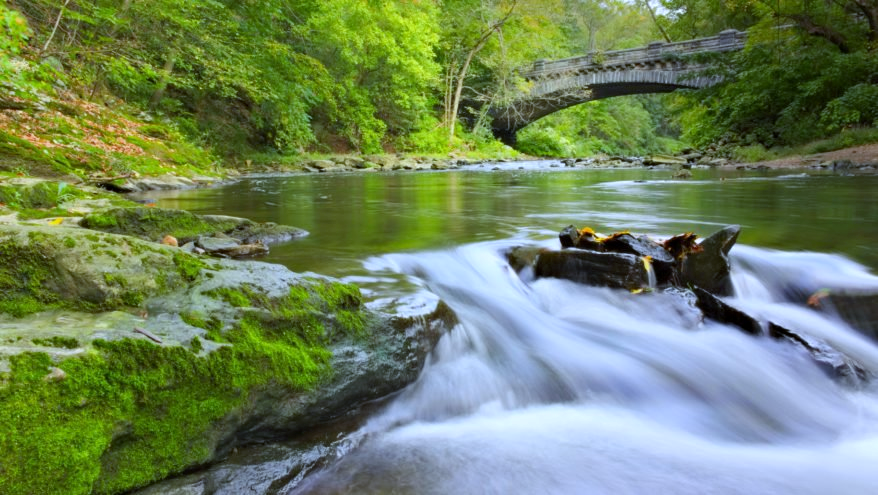 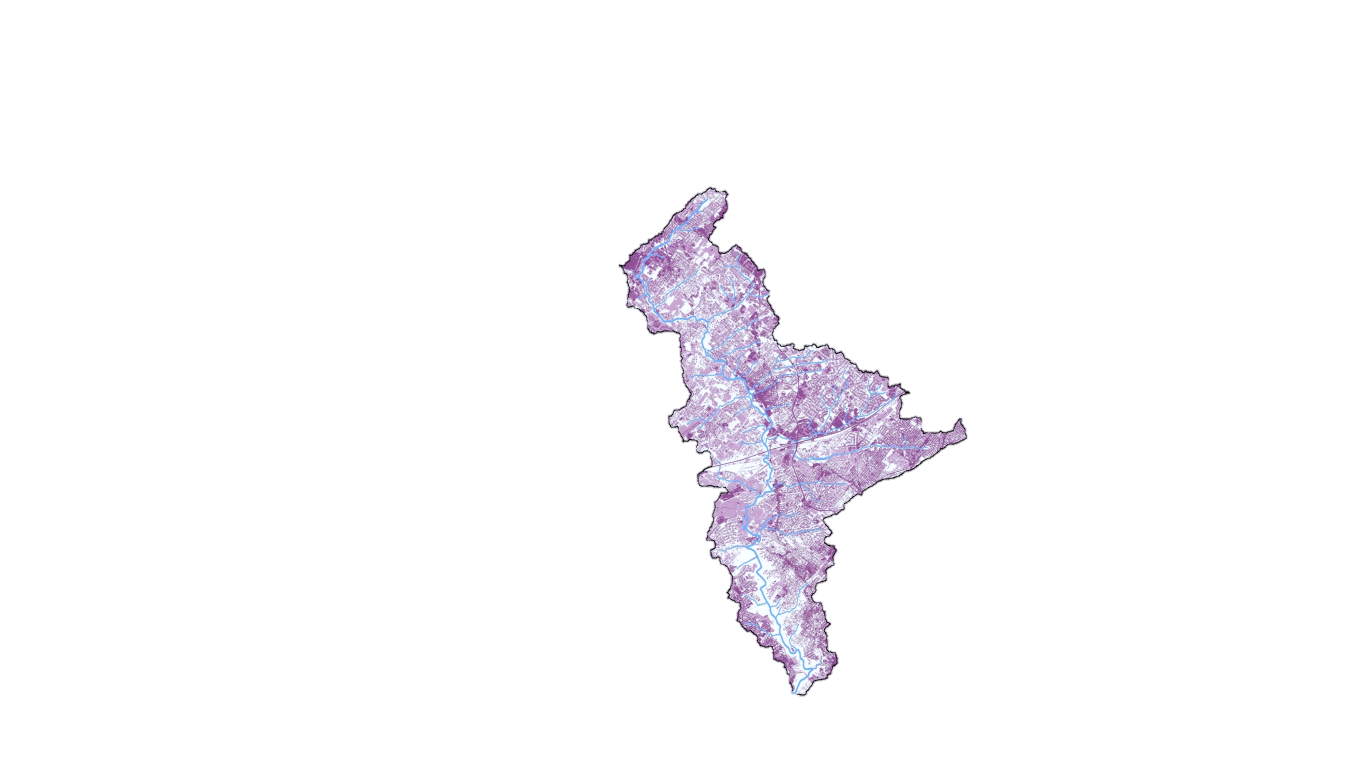 Wissahickon
Clean Water Partnership
Presentation on the 
Water Quality Improvement Plan
To Lower Gwynedd Township
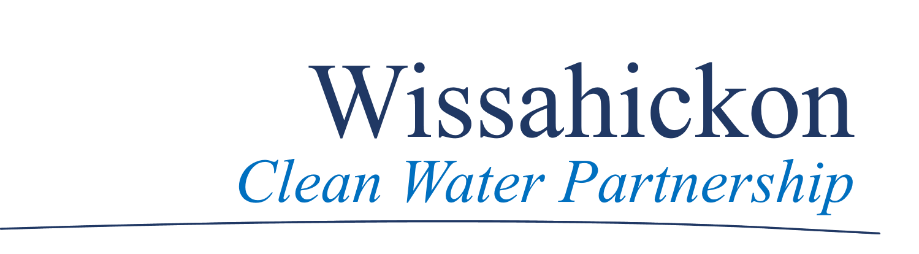 PRESENTERS
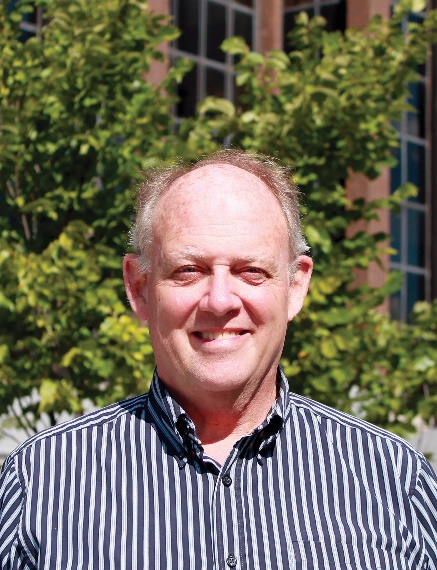 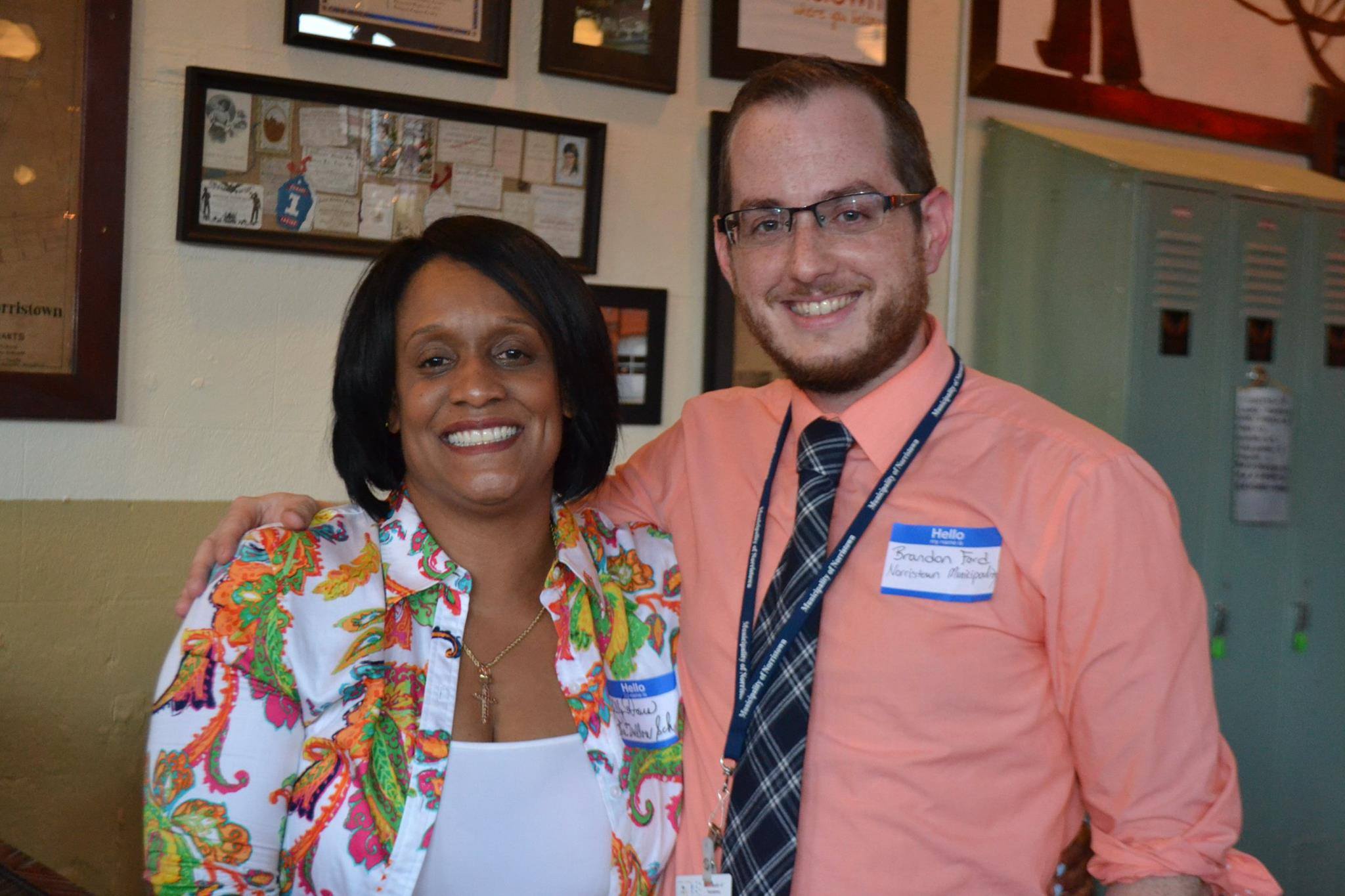 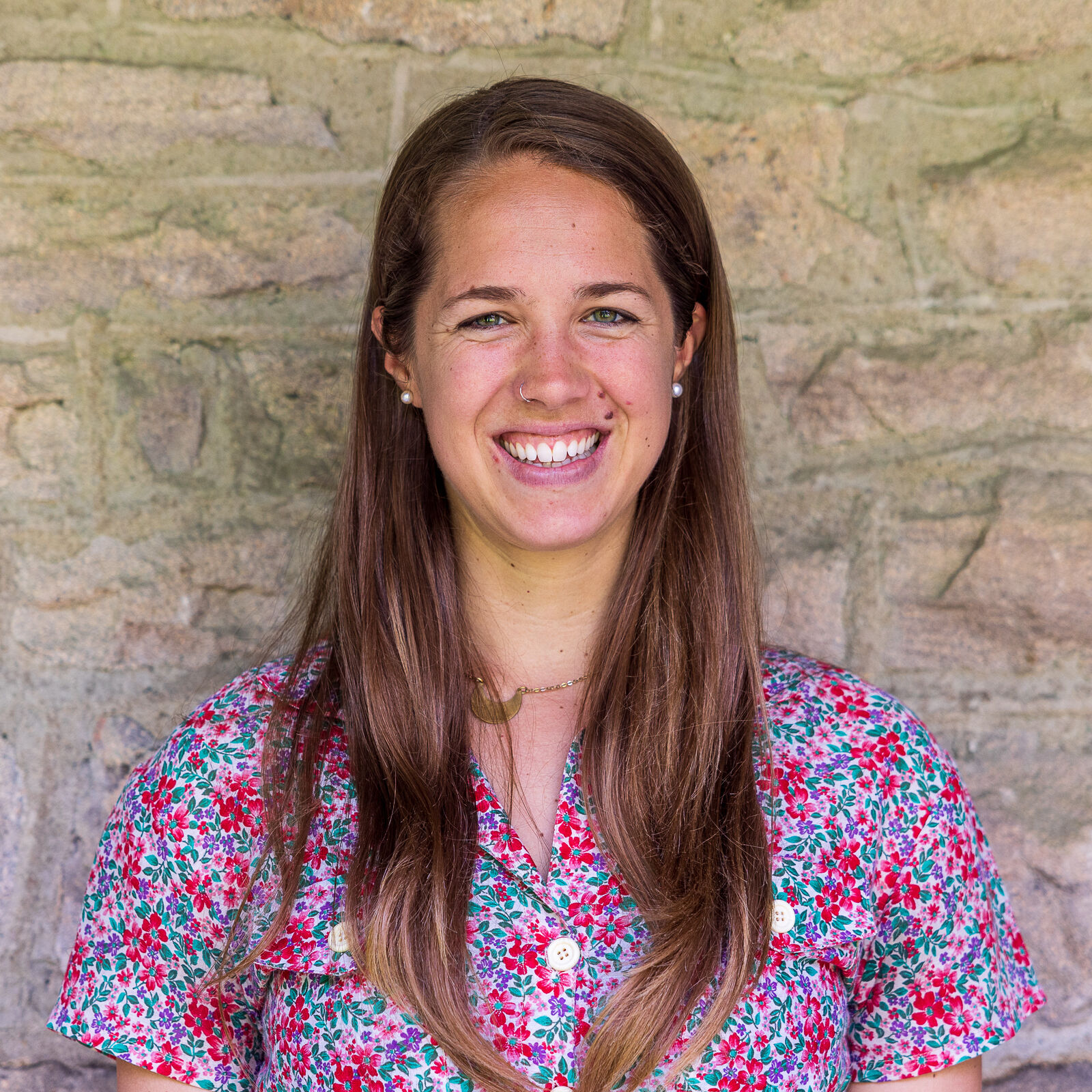 Brandon Ford

Watershed Partnership Co-Chair

Asst. Township Manager,
Springfield Township
Drew Shaw

Environmental Planning Manager,
Montgomery County Planning Commission
Erin Landis

Water Programs Manager,
Wissahickon Trails
2
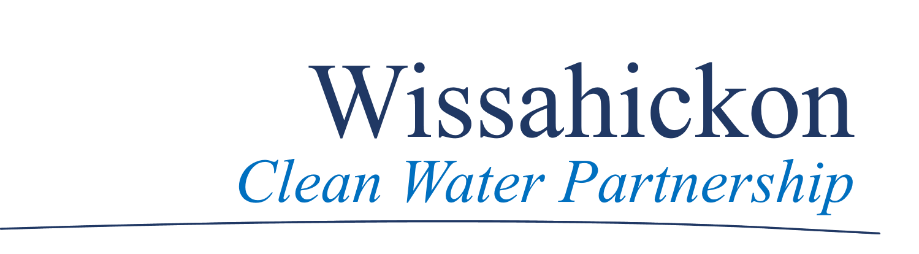 ABOUT THE PARTNERSHIP
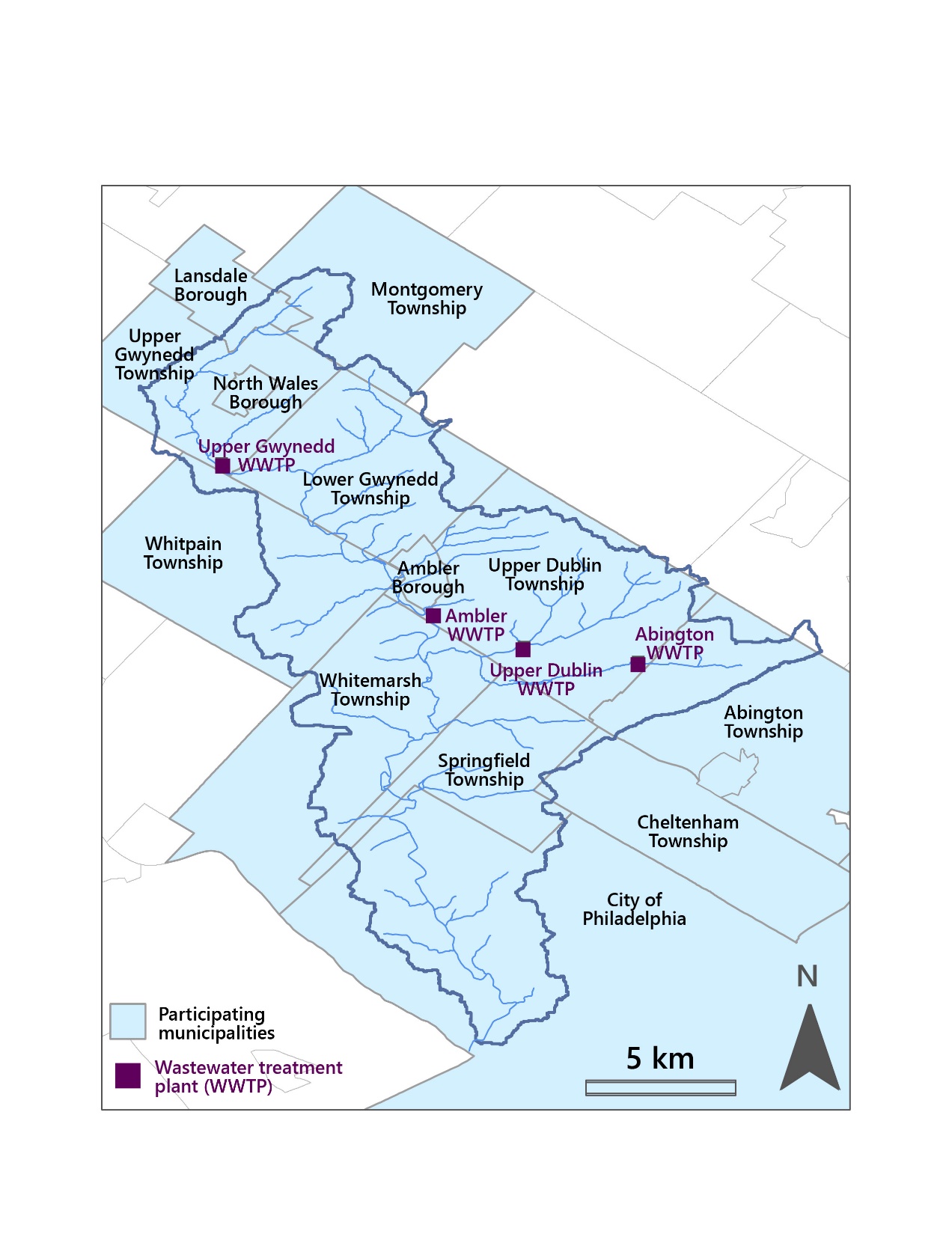 A voluntary collaboration of over a dozen municipalities and four wastewater facilities:
Abington Township 
Ambler Borough 
Cheltenham Township 
Lansdale Borough
Lower Gwynedd Township 
Montgomery Township
North Wales Borough 
Springfield Township
Upper Dublin Township 
Upper Gwynedd Township
Whitemarsh Township 
Whitpain Township
City of Philadelphia
3
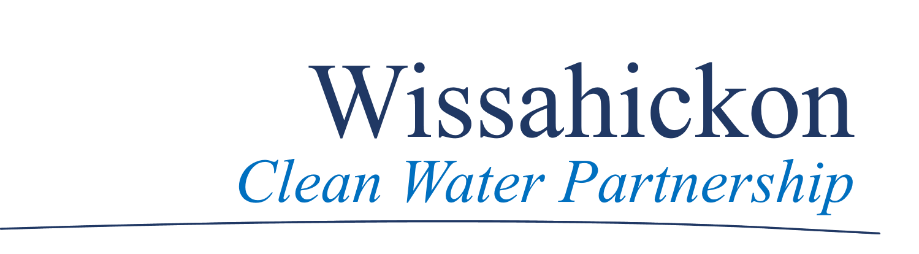 WHAT IS A TMDL?Total Maximum Daily Load
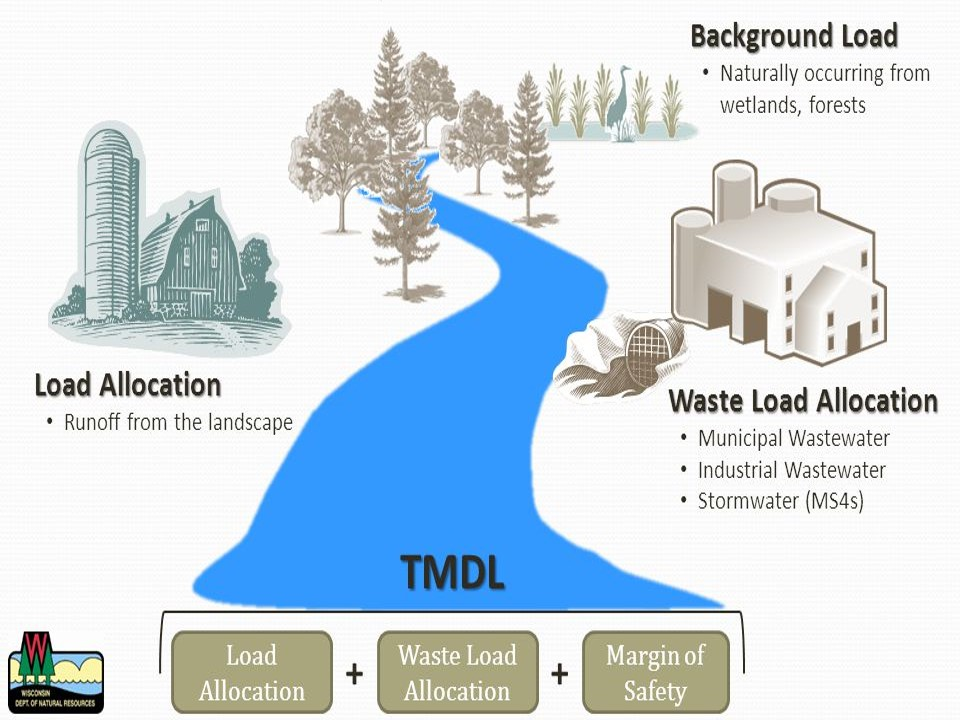 4
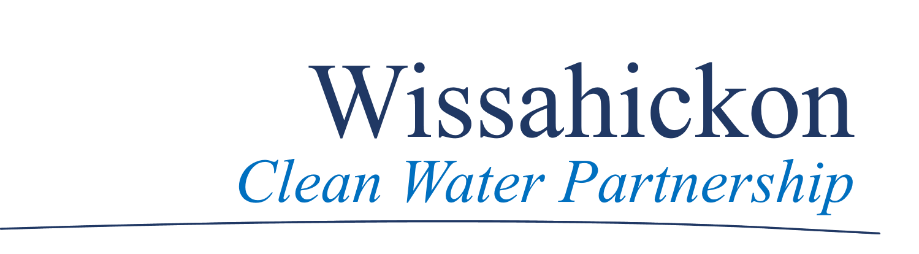 WHAT IS A WATER QUALITY PLAN?
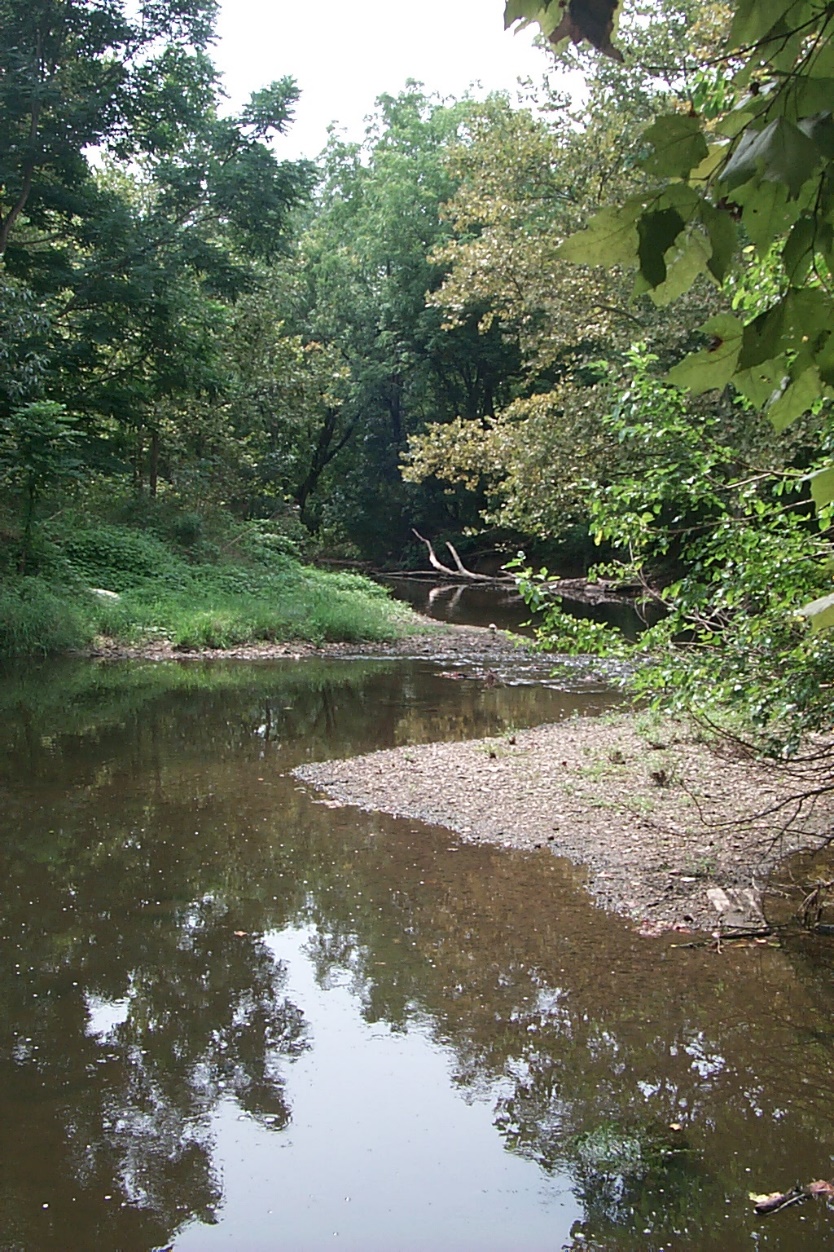 A locally-driven alternative to the costly and time-consuming TMDL requirement mandated by PA DEP

An adaptive, flexible management plan to improve water quality and habitat 

Continually incorporates new data and information and opportunities to positively impact the watershed over time.

Some projects include, but not limited to:
	Streambank Stabilization
	Basin Retrofits/Naturalizations
	Habitat Restoration
	Riparian Buffers
5
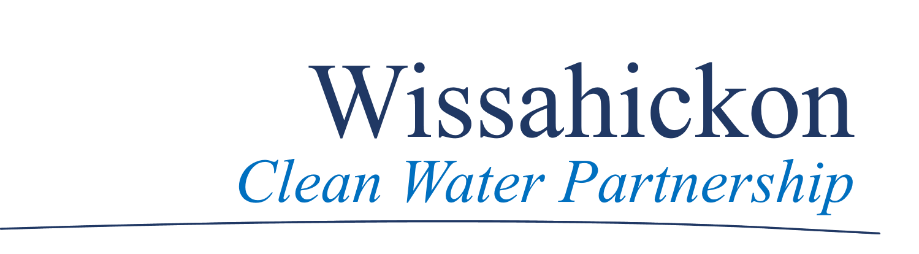 BENEFITS OF WORKING TOGETHER
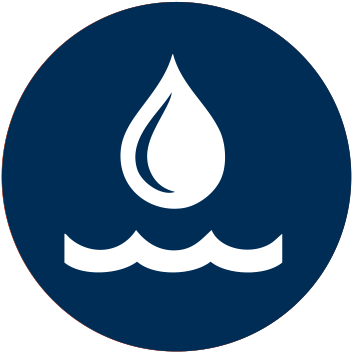 HOLISTIC APPROACH by addressing water quality and stormwater across the entire watershed vs. individually
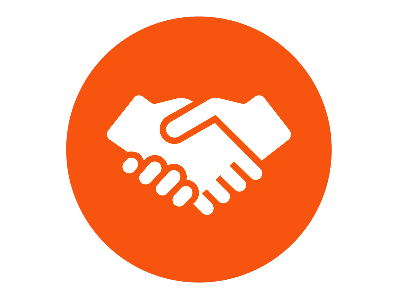 ENDURING PARTNERSHIPS that emphasize mutual assets, pooled resources, & shared purposes to meet obligations
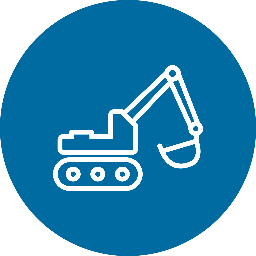 INCREASE CAPABILITY in tackling regional challenges that would be more difficult and costly if addressed alone
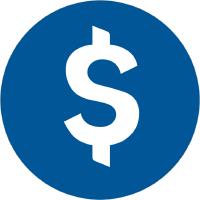 ECONOMIES OF SCALE by capitalizing on cost savings of larger projects with the cost spread over the partnership
6
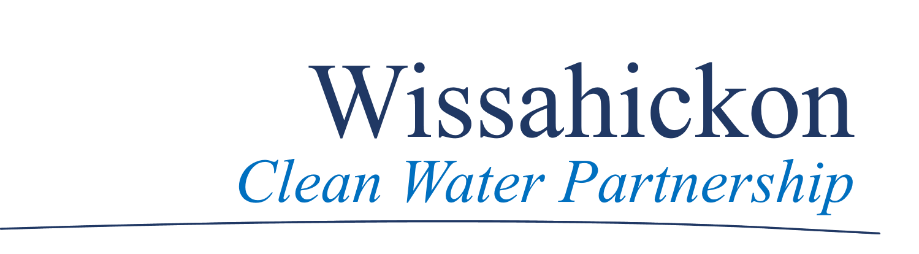 HAVING A BIGGER IMPACT
WQIP = Water Quality Improvement Plan
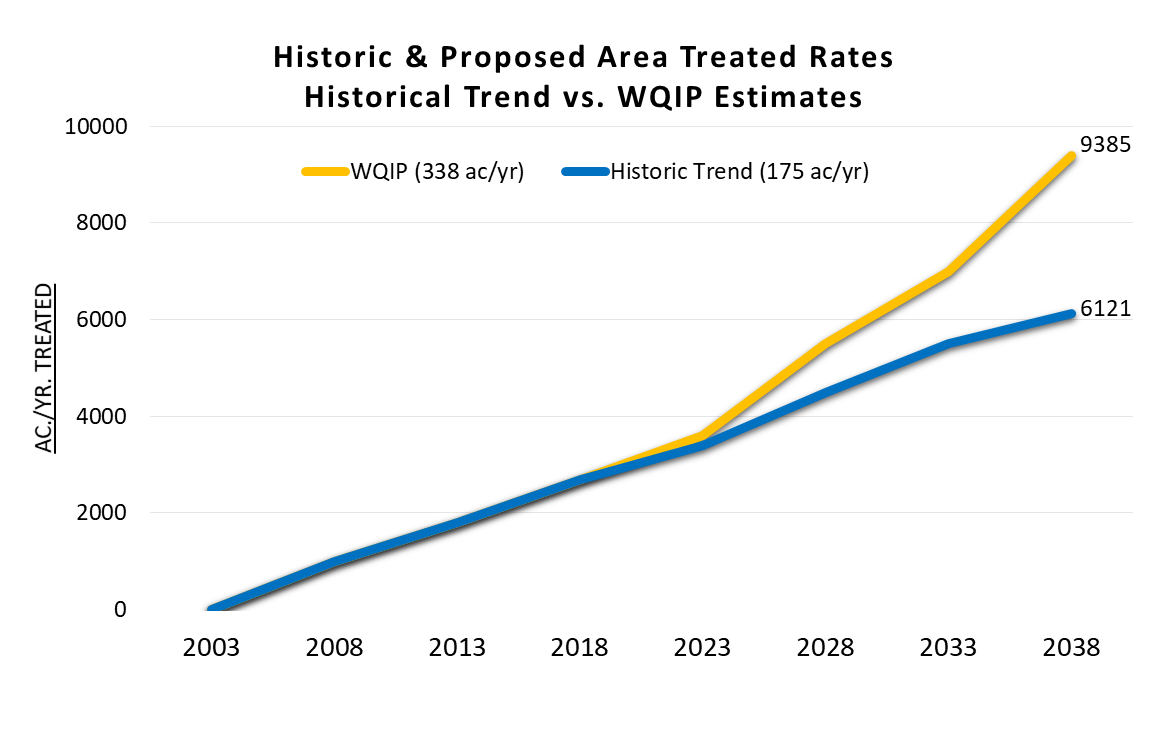 7
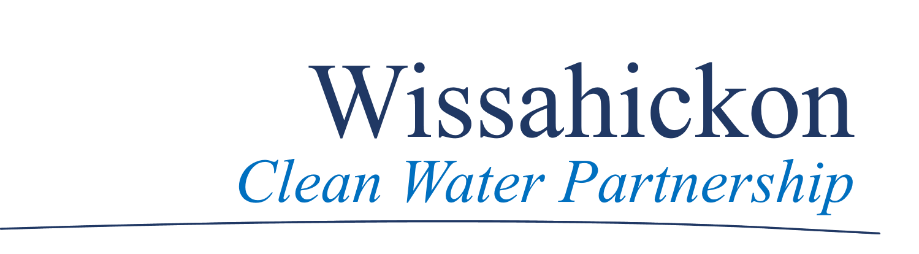 ACCOMPLISHMENTS
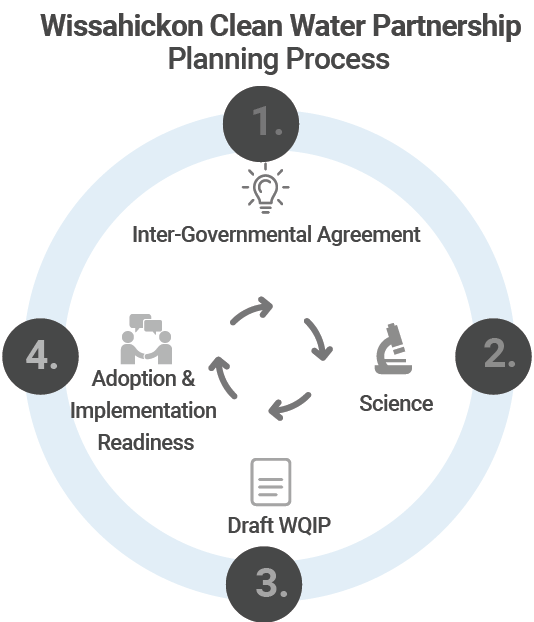 INTER-GOVERNMENTAL AGREEMENT SIGNED
 
DATA COLLECTED & SCI. MODEL DEVELOPED 
Collaborated with technical consultants and Temple University to collect data and project WQIP impact

WATER QUALITY PROJECTS IDENTIFIED
Multiple methods of analysis including modeling of the watershed have been used to identify priority projects

DRAFT WQIP FINALIZED & SUBMITTED

NEGOTIATED WITH REGULATORS ON WQIP
Met with state and federal regulators to revise draft WQIP and resubmit for approval.
8
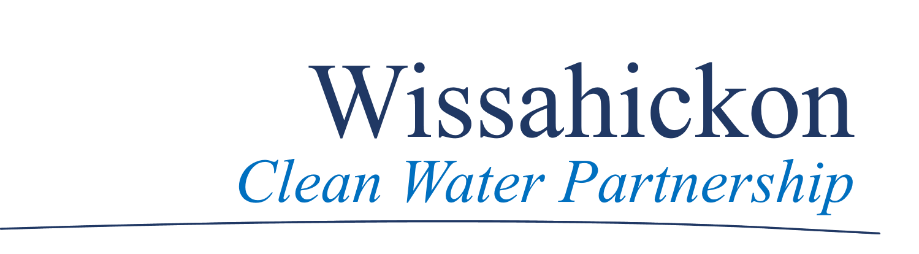 AVAILABLE FUNDING
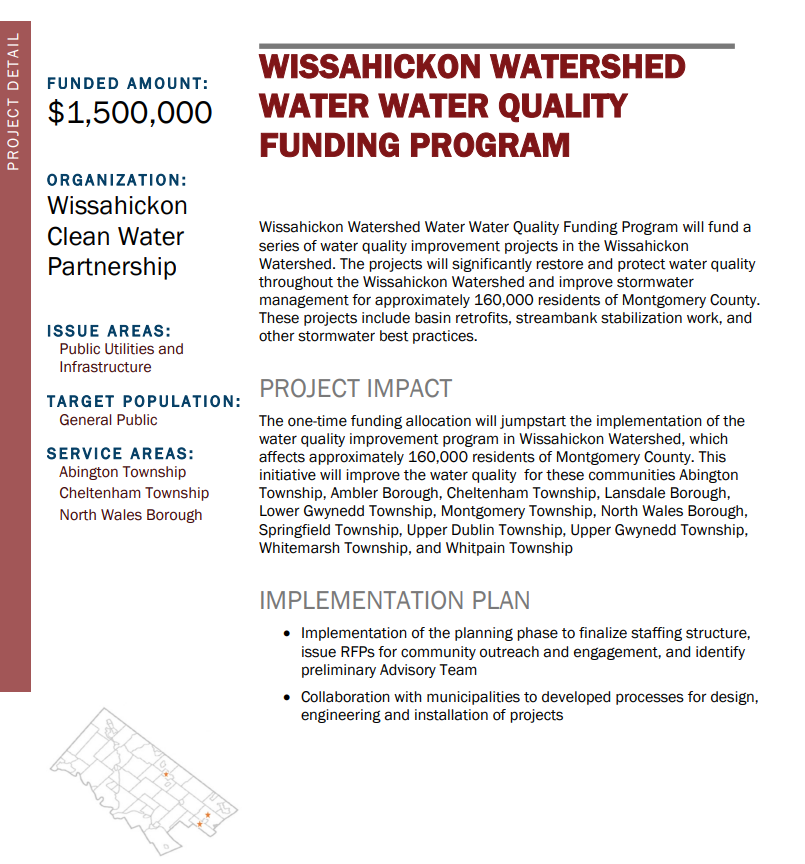 AWARDED $1.5 MILLION IN COUNTY FUNDS FOR PROJECTS

Projects will be selected based on readiness and watershed-wise impact

Projects must be identified by 2024

Construction must be completed by December 31, 2026.
9
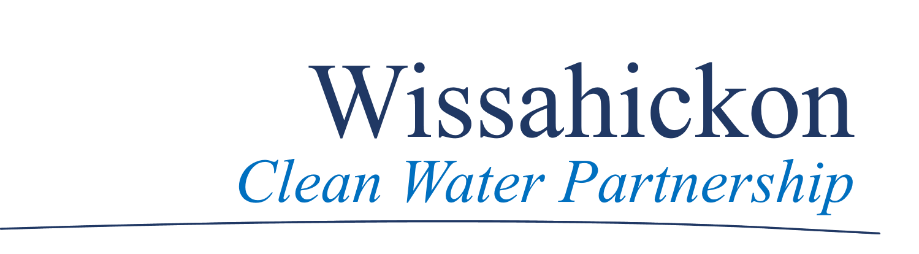 NEXT STEPS
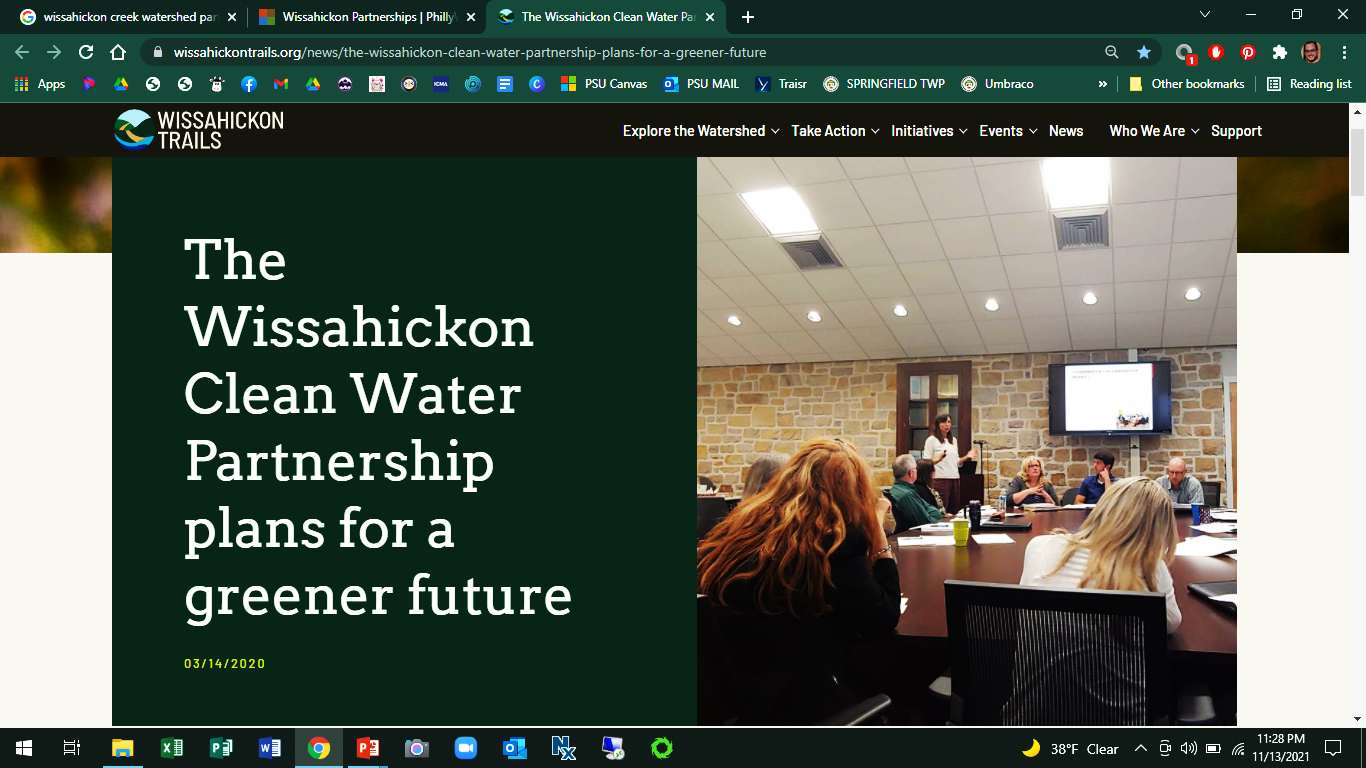 Submit Revised WQIP based on Regulator Feedback
Finalize Implementation Inter-governmental Agreement
Select & Design 
Implementation Projects
Receive approval of WQIP & Proceed with Implementation
10
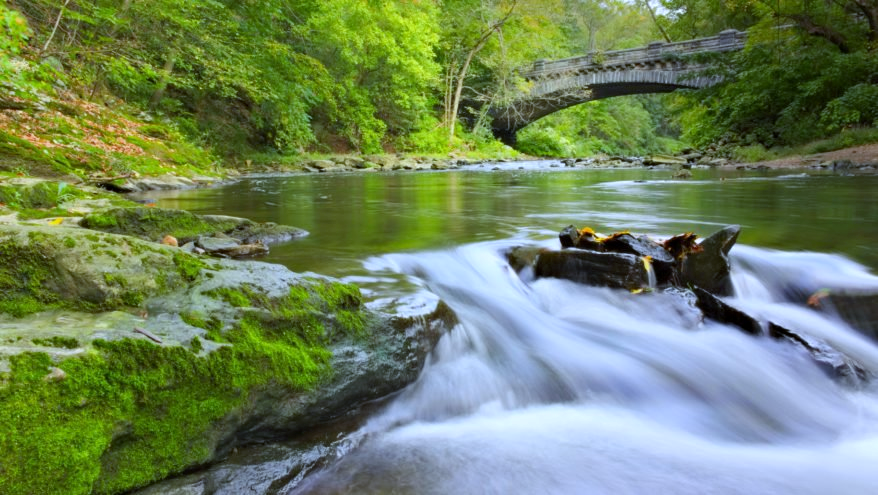 Wissahickon
Clean Water Partnership
QUESTIONS?